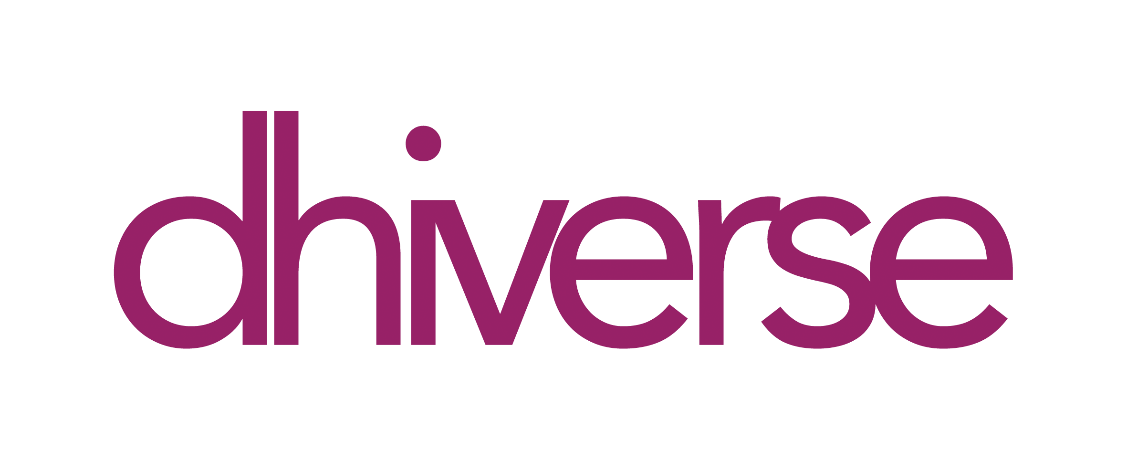 What is Intimacy?
What should you expect in this lesson?
The aim of this lesson is to reflect on what we know and understand about intimacy. 
We will:
Look at what’s included in “intimacy”
Identify different ways we bond with others
Define what counts as “sex”
List and define different types of sex and sexual intimacy
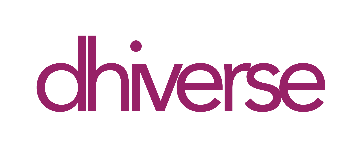 What do we mean by “intimacy”?
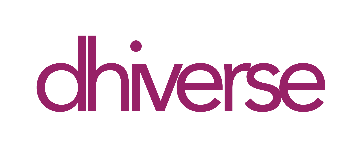 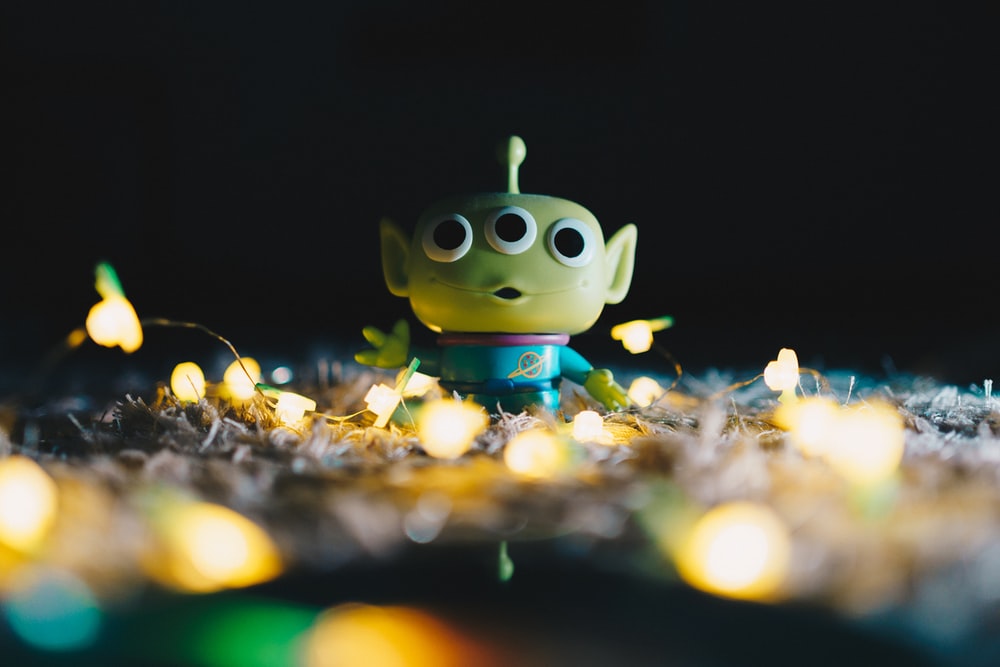 What do we mean by “sex”?
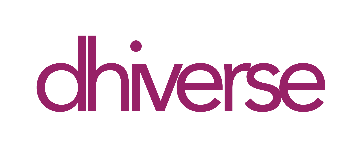 Let’s talk more about types of sex…
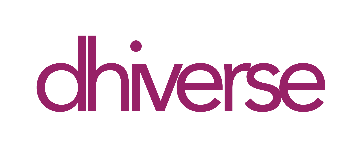 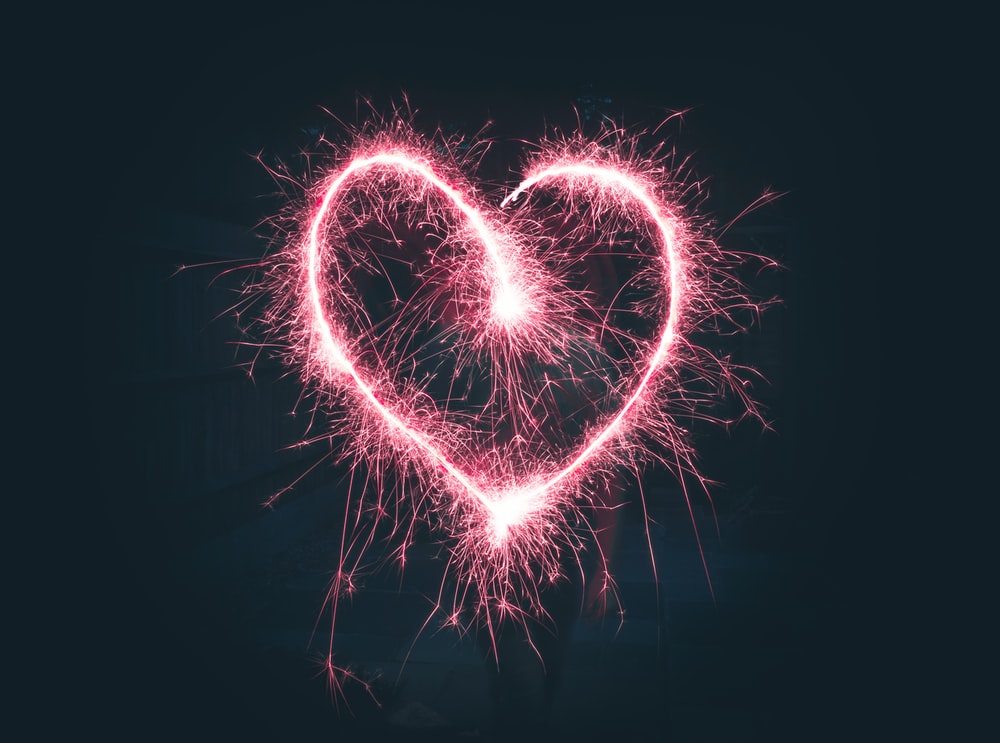 Thinking about intimacy
Can you make any suggestions for:
Archie and Maria 
Justin and his mum
Gina and Katya
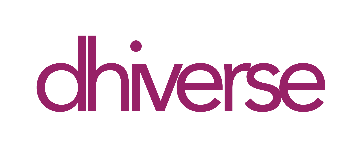 [Speaker Notes: If someone with Autism doesn’t like hugs, there are lots of other ways to show love and affection as well; find out what works the best! 
Alternatives might include:
a massage 
holding hands
playing with their hair
sitting together and watching television
high-fives, fist-bumps, handshakes

If the individual with Autism cannot verbalize or explain their likes and dislikes, you may need to find out what works the best. The physical hug might not even be the problem, it may be the feeling of someone’s hair on a cheek or the smell of body odour or toiletries.

If all forms of physical contact are distressing, try and find non-contact methods of communicating intimacy, using clear words and phrases to express feelings.  Play together and share interests and perspectives on the world; you could use books, toys, films or YouTube videos to help with expression.]
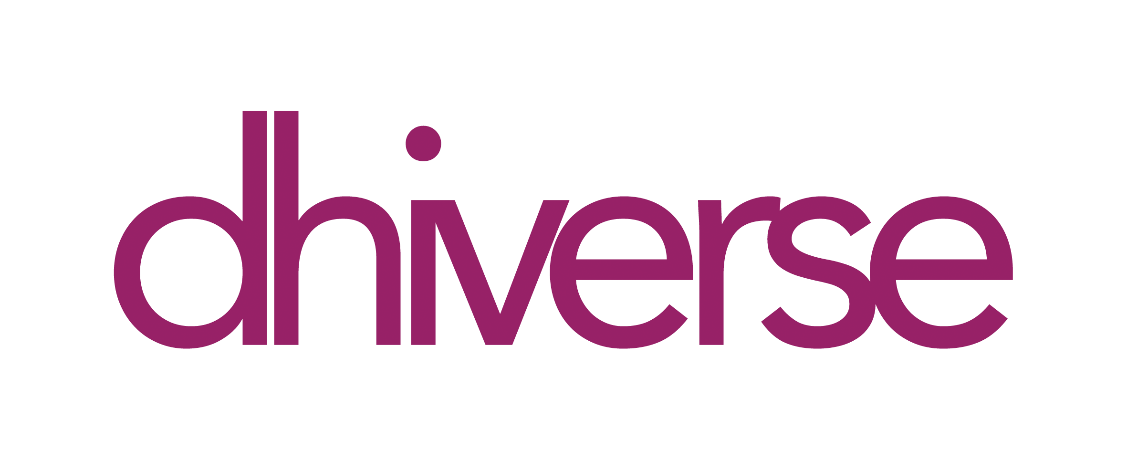